A PARTIAL REPRESENTATION
(a physics-ological drama)
FEATURING:
LIGHT CHARACTERS 1/3
ELASTICALLY
BACK-SCATTERED
PHOTON
LASER EMITTED
PHOTON
FEATURING:
LIGHT CHARACTERS 2/3
NON-ELASTICALLY
BACK-SCATTERED
PHOTONS
FEATURING:
LIGHT CHARACTERS 3/3
EXTINCTED 
PHOTONS
LOCATION:
ATMOSPHERE
O2
O2
N2
N2
N2
O
O
N
N
N
N
N
N
O
O
H2O
aerosol particle
O
H
H
SCENE I
THE LASER EMISSION
“leaving together …”
LIDAR 
LASER EMISSION
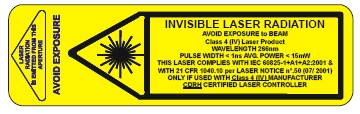 laser
SCENE II
THE UPWARD TRAVEL
“experiencing …”
MIE EXTINCTION
O2
O2
O2
N2
N2
N2
N2
N2
N2
O
O
O
N
N
N
N
N
N
N
N
N
N
N
N
O
O
O
aerosol particle
H2O
H2O
aerosol particle
O
O
H
H
H
H
… lost …
MOLECULAR EXTINCTION
O2
O2
O2
N2
N2
N2
N2
N2
N2
O
O
O
N
N
N
N
N
N
N
N
N
N
N
N
O
O
O
aerosol particle
H2O
H2O
O
O
H
H
H
H
… lost …
SCENE III
LOCAL BACK-SCATTERING
“mission accomplished! but …”
MIE BACK-SCATTERING
O2
O2
N2
N2
N2
N2
N2
N2
O
O
N
N
N
N
N
N
N
N
N
N
N
N
O
O
H2O
H2O
aerosol particle
O
O
H
H
H
H
… immutable identity …
MOLECULAR BACK-SCATTERING
O2
O2
N2
N2
N2
N2
N2
N2
O
O
N
N
N
N
N
N
N
N
N
N
N
N
O
O
H2O
H2O
aerosol particle
O
O
H
H
H
H
… preserving the identity … apparently …
RAMAN N2 BACK-SCATTERING
O2
O2
N2
N2
N2
N2
N2
N2
O
O
N
N
N
N
N
N
N
N
N
N
N
N
O
O
H2O
H2O
aerosol particle
O
O
H
H
H
H
… deep changes …
RAMAN O2 BACK-SCATTERING
O2
O2
N2
N2
N2
N2
N2
O
O
N
N
N
N
N
N
N
N
N
N
O
O
H2O
H2O
aerosol particle
O
O
H
H
H
H
… added values …
RAMAN H2O BACK-SCATTERING
O2
O2
N2
N2
N2
N2
N2
O
O
N
N
N
N
N
N
N
N
N
N
O
O
H2O
H2O
aerosol particle
O
O
H
H
H
H
… apparently new?…
SCENE IV
THE DOWNWARD TRAVEL
“on the way back …”
… again M.I.A. …
SCENE V
DETECTION
“several … at home with different stories …”
… carrying back … a vanishing footprint. …
LIDAR 
RECEIVER
TELESCOPE
SCENE VI
FINAL FATE
“figuring out the intimate experiences … a new vision”
INTO THE
LIDAR 
RECEIVER
N2 Raman
Rayleigh-Mie
H2 O Raman
… wrong way 
for me! …
… something … useful … remains …
signal
signal
signal
range
range
range